Киләчәкне күреп бара шагыйрь,
Пар атлары күптән җигелгән.
Күчә Тукай яңа дәверләргә,
Халык йөрәгенең түреннән.
2011 ел Татарстанда Тукай елы дип игълан ителде
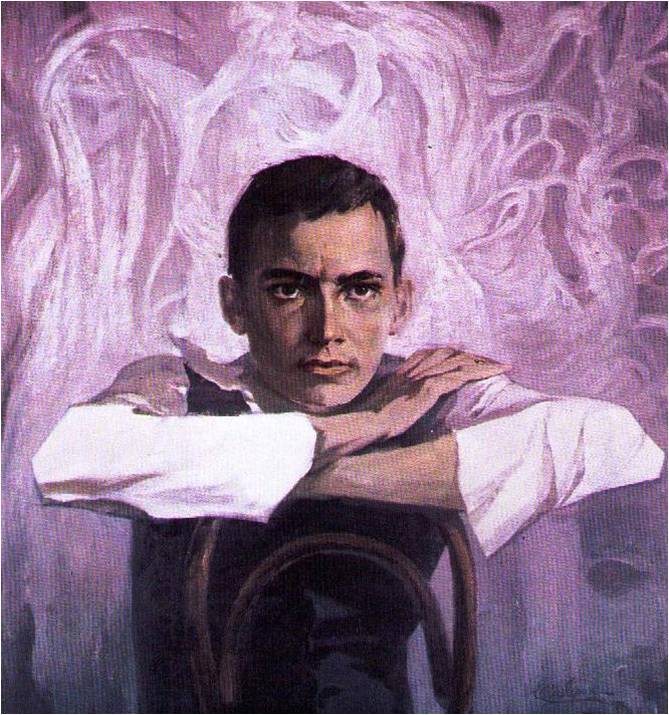 1886-1913
Сасна авылы
Кырлай
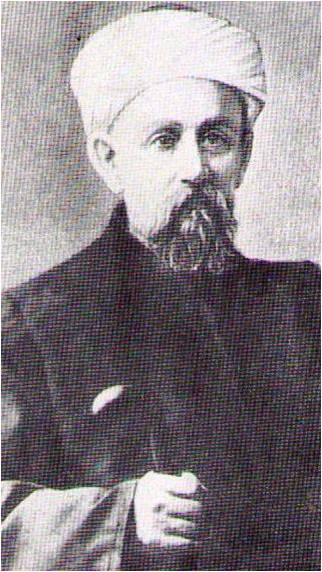